COMP	110/L Lecture 2
Maryam JalaliSlides adapted from Dr. Kyle Dewey
Programming Languages  as
Natural Languages
Syntax
Programming languages are a lot like human languages in that they have syntax rules.
Syntax
Defines what valid	sentences are
Syntax
Defines what valid	sentences are
Megan goes to the store.
Syntax
Defines what valid	sentences are
Megan goes to the store.
[Speaker Notes: -This is a valid sentence according to the syntactic rules of English]
Syntax
Defines what valid	sentences are
Megan goes to the store.
The goes store to Megan.
Syntax
Defines what valid	sentences are


Megan goes to the store.
The goes store to Megan.
[Speaker Notes: -This is not a syntactically valid sentence according to the rules of English
-Programming languages have the exact same sort of rules, though the valid sentences  usually don’t _look_ like natural language sentences.
-The methods for defining programming language syntax were taken directly from  linguistics; the idea of a syntax error predates computers]
Example
In many programming languages, commands or statements are terminated by semicolons
 Just as most sentences are ended with a period.
In English paragraphs are separated by lines.
In programming languages blocks of code are separated by curly brackets.
Semantics
Semantics
Defines what valid	sentences mean
Semantics
Defines what valid	sentences mean
Megan goes to the store.
Semantics
Defines what valid	sentences mean
Megan goes to the store.
Semantics
Defines what valid	sentences mean
Megan goes to the store.
Semantics
Defines what valid	sentences mean
Megan goes to the store.
Semantics
Defines what valid	sentences mean
Megan goes to the store.
Colorless	green ideas	sleep furiously.
Semantics
Defines what valid	sentences mean
Megan goes to the store.
Colorless	green ideas	sleep furiously.
???
[Speaker Notes: -Natural languages allow us to define sentences that are syntactically valid but semantically nonsensical]
Programming Language  Semantics
Some	languages have the same	problem!
All syntactically	valid	sentences in Java have  prescribed meaning
...this	meaning might not be useful...
...and it definitely	could	be unintended...
[Speaker Notes: -C/C++ lets you define equally meaningless statements (thanks to undefined behavior)]
Learning a	Language
Learning a	Language
Have to start somewhere
Learning a	Language
Have to start somewhere


Megan goes to the store.
Learning a	Language
Have to start somewhere


Megan goes to the store.

Need nouns  (that which	can act  or	can be acted on)
Learning a	Language
Have to start somewhere


Megan goes to the store.
Need nouns  (that which	can act  or	can be acted on)
Need verbs  (the actions)
Learning a	Language
Have to start somewhere


Megan goes to the store.
Need nouns  (that which	can act  or	can be acted on)
Need verbs  (the actions)
Need connections between the two
[Speaker Notes: -This will work]
The Point
To	make complete sentences, we need a	lot  of stuff
Java requires a lot for	a	complete sentence
The Point
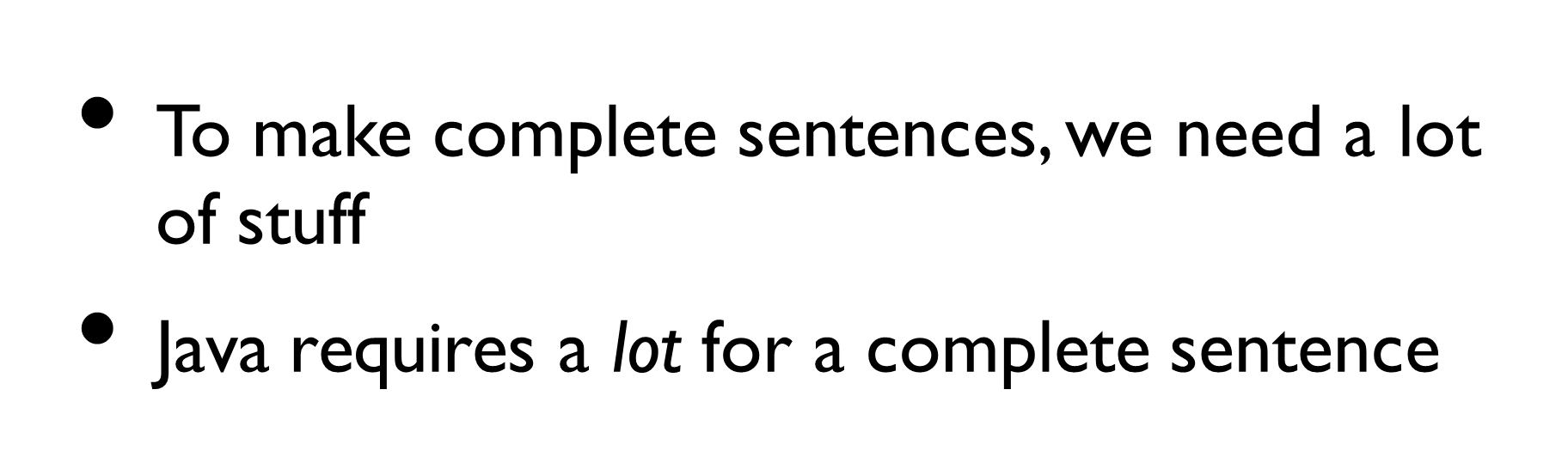 public class MyClass {  public static void  main(String[] args) {
...
}
}
[Speaker Notes: -For now, the ... is everything you actually want to write, everything else is required but  somewhat indirect]
The Point
To	make complete sentences, we need a	lot  of stuff
Java requires a lot for	a	complete sentence
public class MyClass {  public static void  main(String[] args) {
...
}
}
For	now, a  magical  incantation
[Speaker Notes: -For now, the ... is everything you actually want to write, everything else is required but  somewhat indirect]
Let’s		see some	code!  (in jGrasp)
Example:
HelloWorld.java
Java Coding Process
Text  Editor
Text  Editor
emacs, vi, pico, nano...
Text  Editor
emacs, vi, pico, nano...
Microsoft Word, Google Docs
Text  Editor
emacs, vi, pico, nano...
Microsoft Word, Google Docs


Wanted: plain text without formatting  Also	nice: syntax highlighting
[Speaker Notes: -The text editor is for writing text that is meant for both humans and the computer
-Formatted text is really only for humans]
Helps  write
Source	Code  (MyCode.java)
Text  Editor
[Speaker Notes: -The source code is usually the thing you see people hacking away at in movies
-The source code is in a format that is intended to be read by both humans and computers]
Helps  write
Source	Code  (MyCode.java)
Text  Editor
Input to
Java Compiler  (javac)
[Speaker Notes: -The Java compiler takes the source code as input
-The compiler reads through the source code.
If there are any surface-level problems with  the source code, the compiler will reject it.	
If the code is free of surface-level problems...]
Helps  write
Source	Code  (MyCode.java)
Text  Editor
Input to
Java Compiler  (javac)
Produces
Java Bytecode  (MyCode.class)
[Speaker Notes: -...then the Java compiler will translate the source code into Java bytecode.
-Java bytecode is a representation of the source code that is intended for the machine. 
While we could technically write directly in bytecode, bytecode is not exactly straightforward, and it wasn’t designed to be directly used by humans.]
Helps  write
Source	Code  (MyCode.java)
Text  Editor
Input to
Java Compiler  (javac)
Produces
Java Bytecode  (MyCode.class)
Executed with
Java Virtual Machine  (JVM)
[Speaker Notes: -The JVM will read in the Java bytecode and do whatever the bytecode tells the JVM to do.
-The Java compiler made sure that the Java bytecode produced was an accurate translation of the Java source code you wrote, so ultimately the JVM is doing exactly what you told it to do]
Helps  write
Source	Code  (MyCode.java)
Text  Editor
Input to
Java Compiler  (javac)
Produces
Java Bytecode  (MyCode.class)
Executed with
Runs  on
Operating System  (Windows, Linux...)
Java Virtual Machine  (JVM)
[Speaker Notes: -The JVM itself is just a program that runs on whatever operating system you’re running.  
That is, your Java program itself is running on a program (namely the JVM)]